Hipofiz Hastalıklarında Semptomlar ve Tanıya Gidiş
Doç. Dr. Özgür Demir
Ankara Üniversitesi Tıp Fakültesi 
Endokrinoloji ve Metabolizma Hastalıkları B.D.
Hipotalamus
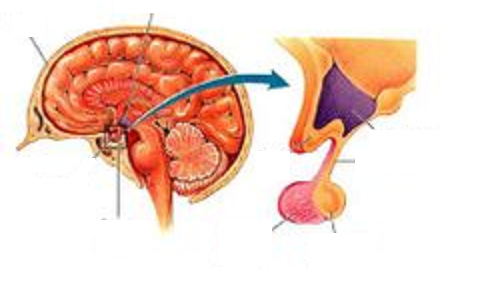 Korteks
Hipotalamus
Hipofiz sapı
Hipofiz
Arka hipofiz
Ön hipofiz
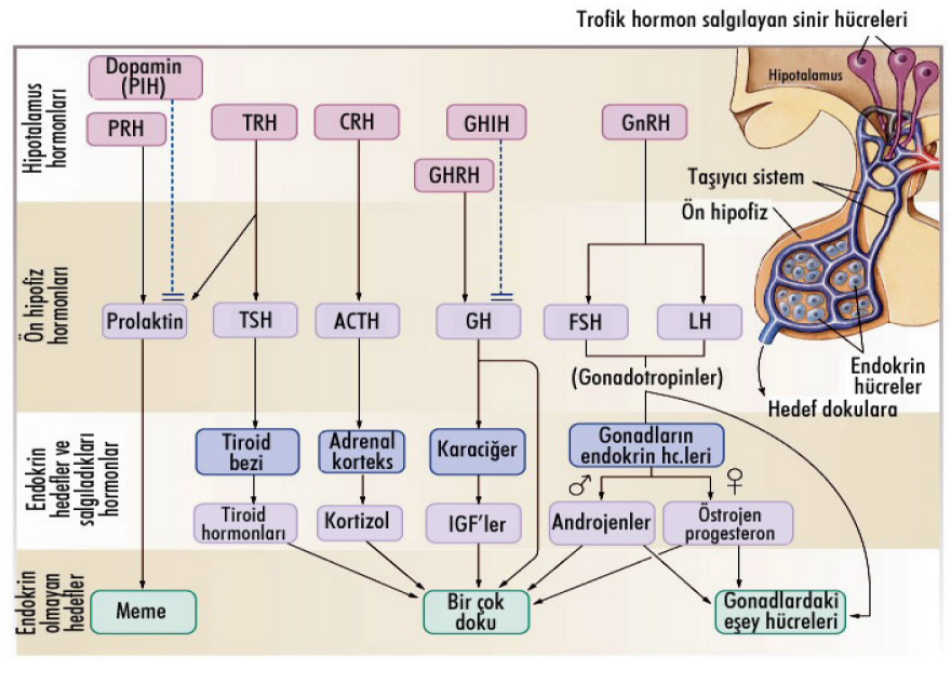 Hipofiz Hastalıkları
Hipofiz hipofonksiyonları 
Hipopitüitarizm
Santral Diabetes İnsipitus
Hipofiz adenomları ve hiperfonsiyonları
Prolaktinoma
Akromegali
Cushing hastalığı
Hipopituitarizm
Bir veya daha fazla hipofiz hormonunun yetersiz yapımı ve salınımı sonucu gelişen bir klinik sendromdur 
Bir hipofiz hormonun eksikliğine izole hipopituitarizm,
Bir veya birkaç hipofiz hormonun eksikliği kısmi (parsiyel) hipopituitarizm, 
Tüm hipofiz hormonlarının eksikliği ise panhipopituitarizm olarak bilinir.
Hipopitüitarizmin Edinsel Nedenleri
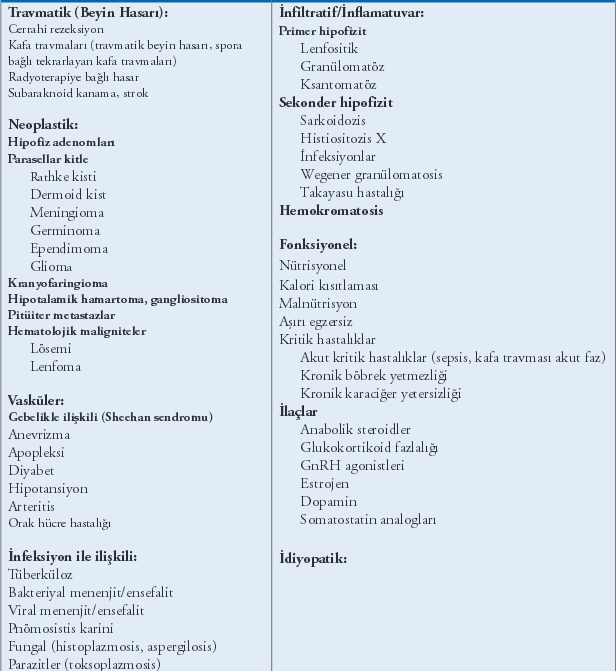 Edinsel Hipopituitarizm
En sık nedeni hipofiz adenomları ve/veya adenomların tedavisi
Sheehan sendromu 
Kafa travması
6-12 ay sonra %20-25
BH ve FSH/LH
Hipopituitarizmde Klinik Özellikler
Klinik bulgular eksik olan hormona, hormon eksikliğinin derecesine ve ortaya çıkış zamanına göre değişir. 
Hipofiz basısına bağlı gelişen hipopitüitarizmde tropik hormon eksikliği genellikle şu sıra ile gelişir: BH, FSH/LH, TSH, ACTH. 
Ancak lenfosittik hipofizitte izole ACTH veya TSH ilk eksilen hormonlar olabilir 
Kafa travmasına bağlı hipopituitarizmde de izole hormon eksiklikleri daha sık görülmektedir. 
İlk belirti sıklıkla çocuklukta büyüme geriliği, erişkin çağda hipogonadizmdir.
ACTH eksikliği (sekonder adrenal yetmezlik)
Akut: 
Güçsüzlük, baş dönmesi, bulantı, kusma, ağır eksikliklerde vasküler kollaps, hipotansiyon, hiponatremi, erişkinde nadiren hipoglisemi 
Kronik: 
Güçsüzlük, solukluk, iştahsızlık, kilo kaybı, hipotansiyon, hiponatremi 
Mineralokortikoid sentezi ACTH ile regüle edilmediğinden aldosteron eksikliği görülmez.
TSH eksikliği
Çocuklarda: 
Büyüme gelişme geriliği, mental gelişim bozuklukları 
Erişkinlerde: 
Halsizlik, soğuk intoleransı, kabızlık, saç dökülmesi, kuru cilt, kognitif bozukluklar ve mental yavaşlama, kilo alımı, bradikardi
BH eksikliği
Çocuklarda: 
Büyüme ve gelişme geriliği 
Erişkinlerde: 
Anormal vücut kompozisyonu, azalmış kas kitlesi ve gücü, visseral obezite
Dislipidemi ve artmış kardiyovasküler risk
Azalmış kemik mineral yoğunluğu, 
Halsizlik,
Hayat kalitesinde azalma, 
Kognitif bozukluklar, hafıza problemleri,
Gonadotropin (FSH/LH) eksikliği
Çocuklarda: 
Gecikmiş puberte
Kadınlarda: 
Menstrüel bozukluklar (oligo/amenore), meme atrofisi, infertilite
Erkeklerde: 
Erektil disfonksiyon, kas kitlesinde azalma, libido kaybı, infertilite, seksüel kıllarda azalma
Her iki cinste de kemik mineral yoğunluğunda azalma tespit edilir.
Prolaktin eksikliği
Klinik semptom ve bulgular henüz tanımlanmamıştır.
Doğum sonrası laktasyon yetmezliğine yol açar.
Hipopitüitarizm Tanısı
Hipopituitarizm (hipofizer apopleksi ve Sheehan sendromu gibi durumlar dışında) genellikle yavaş gelişir. 
Hipotalamik ve hipofizer kitle hikayesi, 
Hipofiz ve komşu bölgelerin cerrahi hikayesi, 
Şuur kaybına neden olan ve/veya hospitalizasyon gerektiren kafa travması hikayesi, 
Menenjit ve ensefalit hikayesi, 
Kraniyal radyoterapi öyküsü, 
Doğum sırasında aşırı kanama ve/veya laktasyon olmaması hikayesi
Kraniofasiyal anormallikleri olan hastalar hipofiz bezi yetersizliği yönünden yüksek riskli hastalardır ve hormon eksiklikleri açısından değerlendirilmelidir.
Laboratuar incelemeler
Bazal trofik (hipofizer hormonlar) ve hedef endokrin bez hormonlarının eş zamanlı ölçümü ile başlamalıdır: 
TSH - serbest T4 (sT4) 
ACTH - kortizol 
BH - IGF-1 
FSH, LH - E2 (kadında), testosteron (erkekte) 
PRL
Hipopituitarizm tanısında uyarı testleri
Hipopituitarizm tanısında uyarı testleri
Santral Diabetes İnsipitus
Aşırı susama hissi ile birlikte  ADH’nın santral yetersiz salınımı nedeniyle günlük ortalama 8-10L veya daha fazla idrar çıkarılması olarak ifade edilebilir
Santral Diabetes İnsipitus
Nedenleri:
İdiyopatik
Hipotalomo-Hipofizer neoplastik hastalıklar 
Kraniofarengioma, Hamartoma, Germinoma, Pineolama
Hipotalomo-Hipofizer infiltratif ve infeksiyoz hastalıklar
Histiositozis X, Sarkoidoz, Tüberküloz, Lösemi, Metastatik tümörler, Lenfositik tutulum
Travma (direkt ve künt)
Bazı kalıtsal hastalıklar
DIDMOAD, Septo-optik displazi, Konjenital hipopituitarizm
Santral Diabetes İnsipitus
Belirti ve bulgular:
Poliüri ve polidipsi vardır. 
Hastaların şikayetleri ani başlangıçlıdır.  
Tablo oldukça değişkendir. 
Bilinci açık ve oral alımı yeterli olan hastalar sadece poliüri ve polidipsi şikayeti ile gelirken
İdrar miktarını oral alımla karşılayamayan hastalar ciddi elektrolit bozuklukları ile hastaneye başvurabilirler.  
Hastalarda tipik olarak soğuk su içme isteği ön plandadır.
Santral Diabetes İnsipitus
Laboratuvar:
İdrar dansitesi ve osmolaritesi azalmıştır 
Ciddi vakalarda dansite <1005, osm <290mmol/kg
Sıvı açığını yerine koyamayan hastalarda serum osmolaritesi ve serum sodyumu artmış olarak bulunur.
Serum osmolaritesi >290 mosm/kg ve Na >145 mEg/L
Serum ADH ölçümü rutin olarak önerilmez. 
Tanı için klinik olarak şüphenilen hastalara sıvı kısıtlama testi yapılır. 
Ailesel olgularda veya infiltratif hastalıklardan şüphenilen durumlarda hipofiz MRG’si çekilebilir. 
Tipik olarak T1 ağırlıklı görüntülerde nörohipofize ait parlak görüntünün olmadığı gözlenir.
Hipofiz MR:T1 ağırlıklı görüntülerde nörohipofize ait görünüm
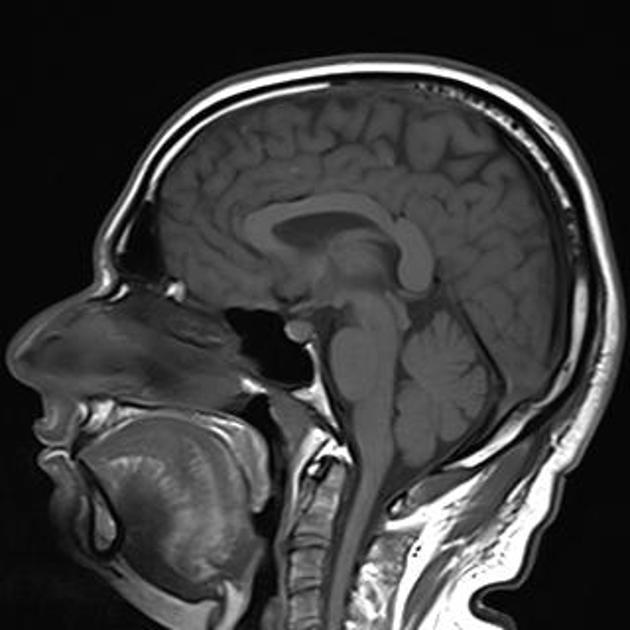 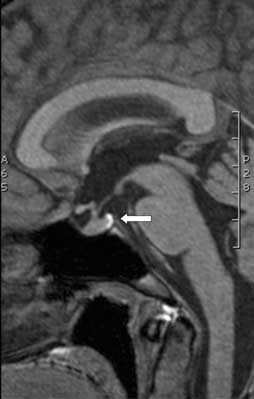 Ayrıcı Tanı
Hipofiz Adenomları
Mikroadenom (<1 cm), Makroadenom (≥1 cm)
Benigndir
Hormon hipersekresyonu yapabilirler.
Bası belirtilerine yol açabilirler.
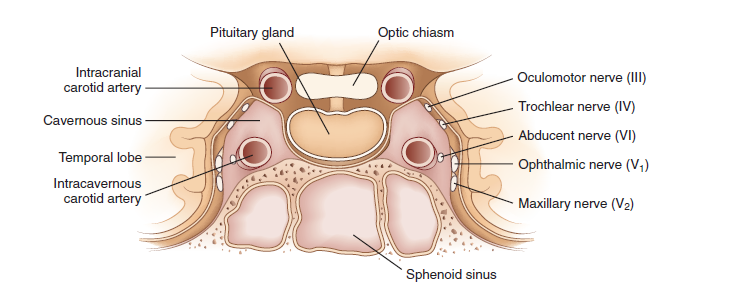 Bası Belirtileri
Baş ağrısı,
Görme alanı kaybı (özellikle periferik)
Bulantı , kusma
Hipofizer hipofonksiyon semptomları ve bulguları 
Yorgunluk
Oligomenore veya amenore 
Vücut  kıllarında dökülme 
Cinsel fonksiyon kusuru ve infertilite
Pollakiüri ve poliüri 
İstemsiz kilo kaybı veya kilo artışı
Lokal İnvazyon Belirtileri
Hipotalamus’a olursa
Baş ağrısı, kırmızı  görme kaybı , görme kaybı, susamanın kaybı, ısı regülasyon bozukluğu, iştah bozuklukları, diabetes insipidus, uyku ve davranış bozuklukları, otonom sinir sistemi bozuklukları
Kavernöz sinüse olursa 
3.4.ve 6. Sinir paralizilerine bağlı strabismus ve oftalmopleji ; 3.sinir felcine bağlı diplopi ve pitozis 
Frontal loba olursa
Kişilik değişiklikleri, anosmi
Lokal İnvazyon Belirtileri
Duramatere bası ve invazyon varsa 
Başağrısı, Beyin Omurilik Sıvısı’nın  (BOS) sirkulasyonuna engel olursa hidrosefali
Sella tabanında yerleşen ve bu kısmı delen tümörlerde rinore 
Optik kiazma’ya  olursa
Görme alanı defekti, skotom, körlük
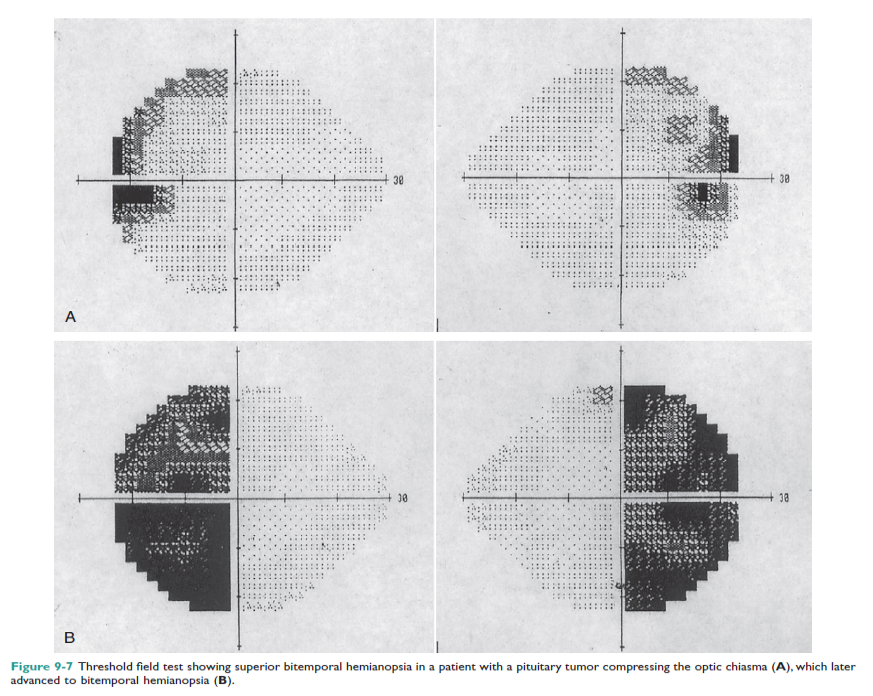 Hipersekresyonla Seyreden Adenomlar
En sık görülen hiperfonksiyonla seyreden  adenomlar 
Prolaktinoma (%60), 
Akromegali (%20) 
Cushing hastalığı (%10) 
Tiroid Stimulan Hormon (TSH) ve  gonadotropinlerin (LH ve FSH) hipersekresyonu nadir görülen antitelerdir.
Prolaktinoma
En sık hipofizer hiperfonksiyon gösteren  adenom 
Çoğu hastada mikroadenom şeklindedir.
Her iki cinste benzer oranda görülmekle birlikte mikroadenomlar kadınlarda daha sık görülür (20:1).
Prolaktinoma Klinik
Kadında
Galaktore, 
Oligoamenore, 
İnfertilite, 
Erkekte
İmpotans
Libido kaybı
Her iki cinsde de kemik mineral yoğunluğunda azalma
Prolaktin yüksekliğine neden olan durumlar
Fizyolojik 
Gebelik, Emzirme, Meme başı uyarılması, Egzersiz, Stres (hipoglisemi), Uyku, Nöbet geçirme 
Farmakolojik 
Östrojen, Vazoaktif intestinal peptid, Dopamin antagonistleri (fenotiazin, haloperidol, risperidon, metoklopramid, rezerpin, metildopa, amoksapin, opiatlar..), Monoamin oksidaz inhibitörleri, Simetidin (intravenöz), Verapamil, Nikotin, Likoris 
Patolojik 
Hipofiz tümörleri, Hipotalamik –hipofiz sap lezyonları, Nöral radyasyon, Göğüs ön duvarı lezyonları, Spinal kord lezyonları, Hipopitüitarizm, Kronik renal yetmezlik, Ciddi karaciğer hastalığı
Makroprolaktinemi
Yüksek moleküler ağırlığa sahip PRL kompleksine denir. 
Yalancı PRL yüksekliğine yol açar. 
İmmünolojik aktivitesi vardır ancak biyoaktivitesi bulunmamaktadır. 
Prolaktinomayı düşündüren semptom, anamnez ve bulguları yoktur, fakat serum PRL düzeyleri yüksektir. 
PEG ile çöktürme sonrası PRL ölçümü yapılır. 
Hipofiz MR istenmez
Prolaktinomada Tanı
Detaylı anamnez 
İlaç ve klinik sorgulama
Prolaktin
Gonadotropinler (LH, FSH) ve seks steroidleri (kadında ösradiol, erkekte testosteron)
Tiroid fonksiyon testleri 
Karaciğer ve böbrek fonksiyonları
Β hCG
Prolaktinomada Tanı
Bazal PRL 100-200 ng/ml prolaktinoma lehine iken; 200-300 ng/ml prolaktinoma tanısı 
Makroadenomlarda kanca etkisi adı verilen yüksek PRL düzeyine bağlı interferans nedeniyle yanlış düşük sonuçlar alınabileceğinden dilusyonlu PRL ölçümleri yapılmalıdır.
Diğer nedenler ekarte edildikten sonra PRL düzeyi de  prolaktinomayı işaret ediyorsa hipofiz manyetik rezonans görüntüleme (MRG) ile hipofiz tümörü saptanır.
Akromegali
Büyüme hormonu (BH) aşırı salgısına bağlı periferik mediatörü olan İnsülin Benzeri Büyüme Faktörü (IGF-1) aşırı üretimi ile ilişkili klinik bulgular görülür. 
Epifiz hatları kapanmadan lineer büyüme ile giden jigantizme neden olur. 
Epifiz hatları kapandıktan sonra lineer uzama görülmeyeceğinden el, ayaklar, kafa kemikleri, yumuşak doku ve organlarda büyüme ile giden akromegaliye neden olur
Akromegali
Prolaktinomalardan sonra ikinci en sık fonksiyon gösteren adenomlardır 
Genellikle tanı konulduğunda adenomlar makroadenomdur 
Her iki cinste eşit oranda görülür 
Tanı zamanı genellikle 4.dekattır. 
Semptomlar tanıdan yaklaşık 10 yıl öncesinde başlar.
Akromegalide Klinik
El ve ayaklarda büyüme
Prognatizm (alt çenenin öne büyümesi)
Dişlerde ayrılma
Yüz hatlarında kabalaşma, burunda büyüme 
Dilde büyüme
Seste kabalaşma
Baş ağrısı
Baş boyun bölgesinde terleme
Geniş porlu yağlı cilt
İç organlarda büyüme (guatr, kardiyomegali vb)
Oligoamenore,
Artropati
Tuzak nöropatiler
Hipertansiyon
Glukoz tolerans bozukluğu
Akromegalide Tanı
BH ve IGF-1 (yaşa cinse göre belirlenmiş persentillerin normal aralığına göre) artmış
75 gram glukoz yüklemesi ile bakılan BH düzeylerinin 1 ng/ml altına baskılanmaması
Hipofiz MRG’de adenom saptanması 
Topuk yastığı kalınlığında artış (normal< 22 mm)
Akromegali dışında BH yüksekliği görülen durumlar
Anksiyete 
Akut hastalık 
Egzersiz
Kronik renal yetmezlik 
Siroz 
Açlık 
Anoreksiya nervosa
Protein-kalori malnürtisyonu
Tip 1 DM 
Östrojen kullanımı
Cushing Hastalığı
Adrenokortikosteroid aşırı salınımı ile giden klinik tablodur. 
Kronik olarak dokuların yüksek glukokortikoid düzeylerine maruz kalması sonucunda ortaya çıkan semptomlar ve bulgular kompleksidir. 
ACTH bağımlıdır
Genellikle mikroadenomdur
Genellikle 20-40 yaşları arasında görülür. 
K:E oranı 8:1
Cushing Hastalığı Klinik
Obezite -gövdesel şişmanlık
Ay dede yüzü
Pletora
Deride incelme
Akne
Hirsutizm
Deride kolay çürük oluşumu
Deride mor renkli (1 cm geniş) çatlak (verjetür)
Libido kaybı
Adet düzensizliği
Hipertansiyon
Depresyon / psikoz
Glukoz intoleransı
Miyopati (proksimal)
Osteopeni / kırık
Çocukta lineer büyümede azalma
Böbrek taşı
Cushing Hastalığı Açısından Kimler Taranmalı
Yaş ile uyumsuz bulguları olanlar; 
Genç hipertansiyon, genç osteoporoz, osteopeni olmadan spontan kırık oluşumu gibi 
Cushing Sendromu tanısı için özgüllüğü yüksek bulguları olanlar; 
Proksimal kas güçsüzlüğü, deride 1 cm’den geniş mor çatlakların olması, deri incelmesi ve kolay çürük oluşumu gibi 
Kilo artışına eşlik eden lineer büyümede duraklama gözlenen çocuklar
Adenomla uyumlu hipofizer rastlantısal kitle saptananlar 
Anormal yağ dağılımının eşlik ettiği; kontrol altına alınamayan diyabet, açıklanamayan oligoa menore, infertilite, libido kaybı gibi durumlarda
Cushing Hastalığı Tanı
Hipotalamo-hipofizer-adrenal aksın diürnal ritminin bozulması ve negatif feedback kontrolün kaybolması önemli iki belirleyicidir. 
İlk basamak tarama testi olarak kullanılan testler endojen hiperkortizolizm varlığını tanımakta, ancak sendrom ayırıcı tanısını yapamamaktadır.
Cushing Hastalığı Tanı
Endojen hiperkotizolemi tarama testleri
1 mg oral deksametazonla yapılan gecelik kortizol baskılama testi
Ardışık 48 saat verilen oral deksametazonla yapılan düşük doz baskılama testi (4x0.5mg deksametazon 2 gün)
Günlük idrar serbest kortizol ölçümü (En az 2 kez)
Geceyarısı tükrük kortizol ölçümü (En az 2 kez)
Cushing Hastalığı Tanı
Lokalizasyon testleri
Serum ACTH ölçümü
8 mg yüksek doz deksametazonla kortizol baskılama testi 
48 saat süreyle 6 saatte bir 2 mg oral deksametazon verilerek, Serum kortizol düzeyi baskılanmaması ve idrar serbest kortizolünün bazal serbest kortizol düzeyine göre %50’den az baskılanması cushing hastalığı lehinedir 
Bilateral inferior petrozal sinus örnekleme testi (BIPSS) 
CRH uygulanmadan santral ACTH/perifer ACTH oranının >2 olması ve CRH verildikten sonra oranın >3 olması Cushing Hastalığı lehinedir. 
Oranın yüksek olduğu tarafta Cushing hastalığına yol açan adenomun bulunduğuna işaret eder.